Лагерь труда и отдыха на базе МОУ Пижемская СОШ «Пижма XXI века»
ВЕСЕННЯЯ СМЕНА с 25-29 марта
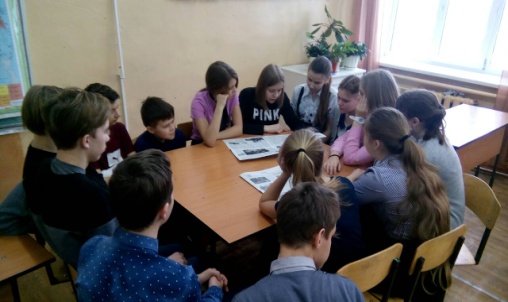 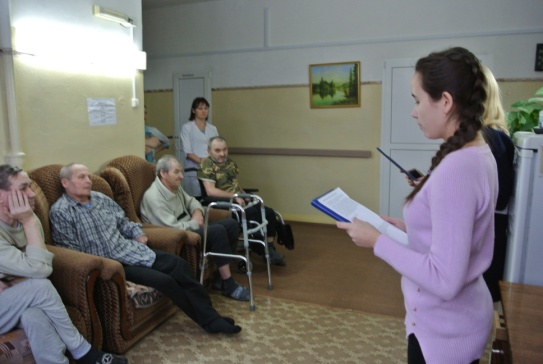 Кто верит в дружбу горячо, 
Кто рядом чувствует плечо, 
Тот никогда не упадет, 
В любой беде не пропадет, 
А если и споткнется вдруг, 
То встать ему поможет друг! 
Всегда в беде надежный друг 
Ему протянет руку.
День самоуправления
Акция «Сделай день лучше!»
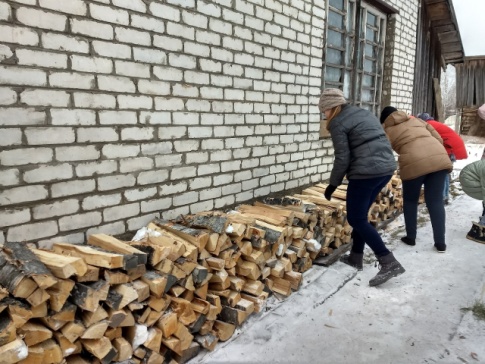 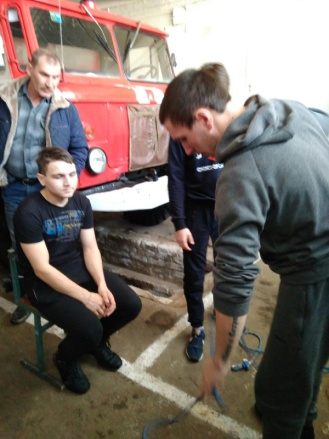 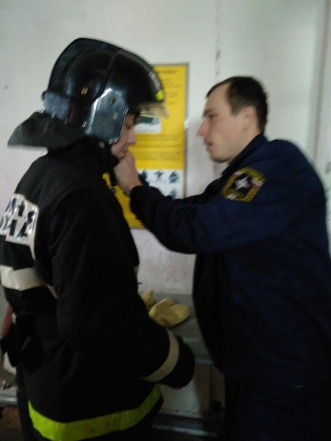 Акция «Сделай день лучше!»
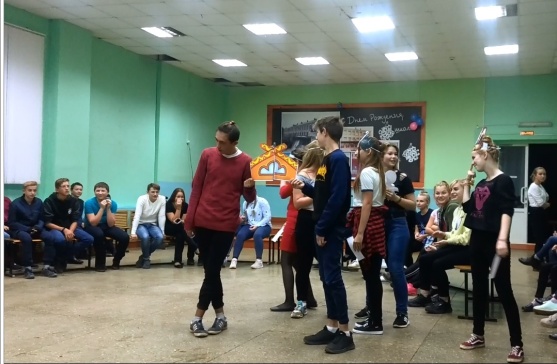 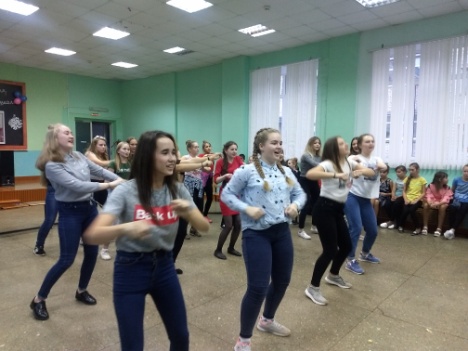 Экскурсия в ПЧ 109
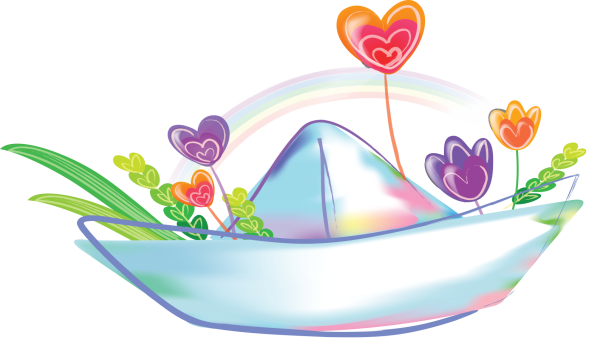 Творчество.